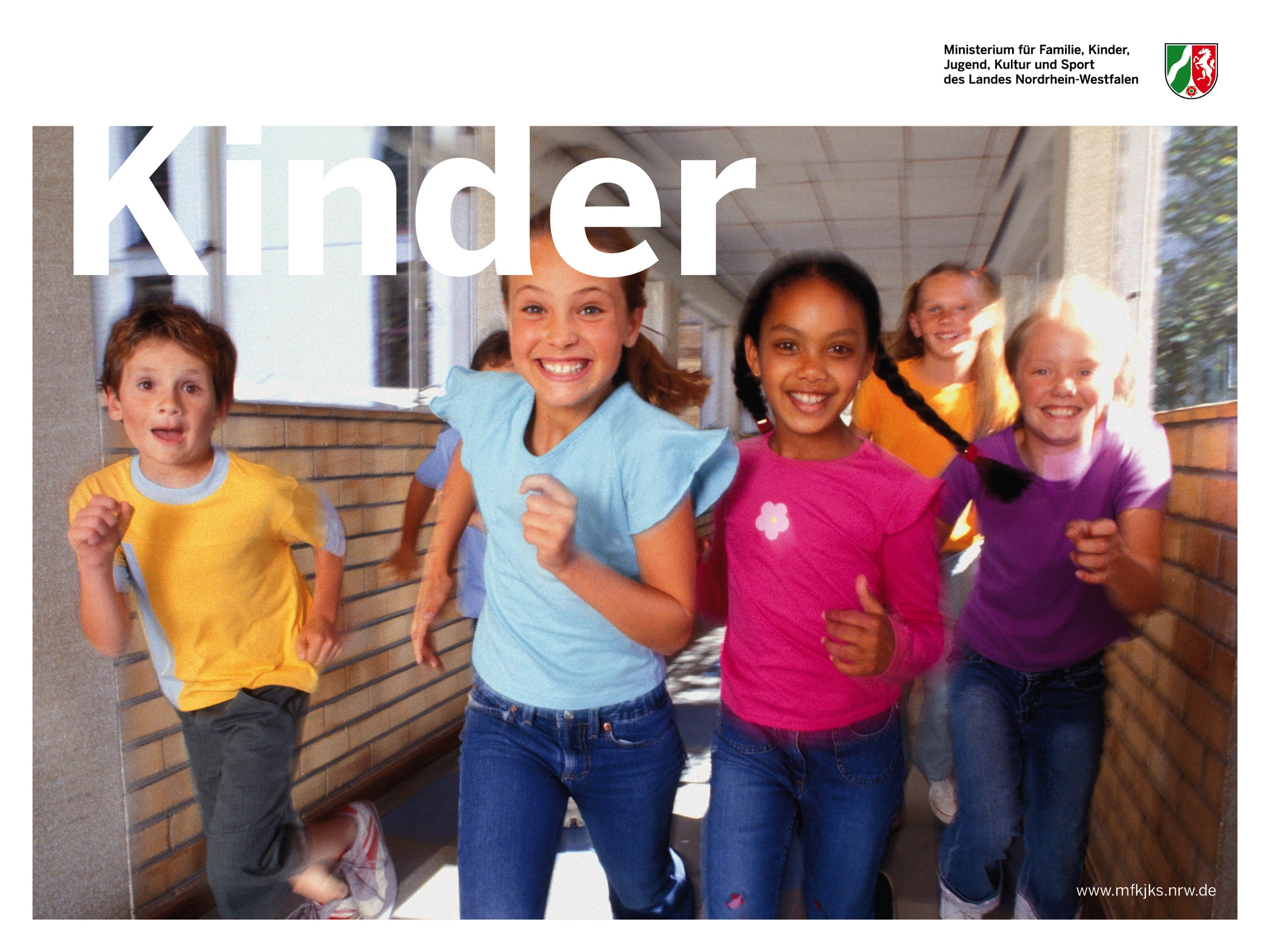 HHau
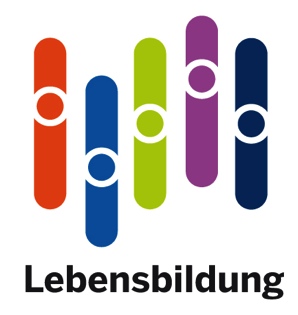 Ziele
Investitionen in die frühkindliche Bildung haben einen Ertrag wie in keiner späteren Phase der Bildungsbiographie. 
Das Kinderbildungsgesetz (KiBiz)  haben wir in diesem Sinne durch zwei Reformschritte erneuert. Im Mittelpunkt der Reform stehen die 

Ziele

für jedes Kind beste Bildungs- und Entwicklungschancen zu gewährleisten

Benachteiligungen abzubauen und auszugleichen

Arbeitsbedingungen für Personal weiter verbessern
Eine Revision in Schritten
Mit dem 1. Schritt im Jahr 2011 haben wir (u.a.)
den Personalschlüssel für die U3-Betreuung verbessert
die Elternbeitragsfreiheit im letzten Kindergartenjahr eingeführt
die Bedingungen für die gemeinsame Bildung und Erziehung von Kindern mit und ohne Behinderung verbessert
die überregionale Mitwirkung der Eltern gestärkt und 
die finanzielle Unterstützung der Familienzentren verbessert.
Schwerpunkte des zweiten Reformschrittes
Die Reform zum 1. August 2014 hat folgende Schwerpunkte

Bildungsverständnis, bei dem das Kind im Mittelpunkt steht 
Neuausgestaltung der sprachlichen Bildung und der zusätzlichen sprachlichen Förderung
Mehr Bildungsgerechtigkeit für alle Kinder
Verbesserte Unterstützung des Personals
Mehr Eltern- und Familienfreundlichkeit
Bildungsverständnis
Bildungsbegriff und Bildungsverständnis des Elementarbereichs werden definiert und in das Gesetz aufgenommen: Profilierung des Elementarbereiches als Bildungsbereich mit einem eigenständigen Bildungsverständnis.
Bildungsverständnis, bei dem die Persönlichkeitsentwicklung des Kindes ganzheitlich und stärkenorientiert bestmöglich gefördert werden kann. 
Ziel: Gemeinsame Verständigung mit den Trägern in einer neuen Bildungsvereinbarung 
Grundlage: Kontinuierliche alltagsintegrierte Beobachtung und Dokumentation
Sprachliche Bildung
Sprachliche Bildung von Beginn an alltagsintegriert und kontinuierlich fördern und beobachten.
Verständigung mit Trägern und Wissenschaft auf fachliche Standards und Verfahren für die Beobachtung und Feststellung der Sprachentwicklung
Ersetzung des punktuellen Delfin-4-Verfahrens bei Kindern, die eine Kindertageseinrichtung besuchen, durch sprachliche Bildung und zusätzliche Sprachförderung von Anfang an
Mittel für Sprachförderung bleiben im System
Bisherige Mittel in Höhe von ca. 25 Millionen Euro bleiben vollständig im System und werden bedarfsorientiert neu verteilt:

Aufteilung vom Land auf die Jugendämter 
nach dem Anteil der Kinder, in deren Familien nicht überwiegend deutsch gesprochen wird (entspr. KJHG-Zahlen)
nach dem Anteil der Kinder, die in SGB II – Bedarfsgemeinschaften leben 
Mindestförderung pro Einrichtung 5.000 Euro / Jahr

Auswahl und Entscheidung durch die örtliche Jugendhilfeplanung

Wieviel Mittel je Jugendamt vgl. veröffentlichte Liste, Mittel wurden zum Anfang des KiTa-Jahres zur Verfügung gestellt

www.mfkjks.nrw.de
Mehrsprachigkeit anerkennen und fördern
Mehrsprachigkeit von Kindern ist anzuerkennen und zu fördern (§ 13c Abs. 1 Satz 3 KiBiz)

Mehrsprachigkeit kann auch durch die Förderung in bilingualen Kindertageseinrichtungen oder bilingualer Kindertagespflege unterstützt werden (§ 13c Abs. 1 Satz 4 KiBiz)

Beobachtung und Förderung der Sprachentwicklung anderer Muttersprachen durch:
Beschäftigung von bilingualen Fachkräften mit nicht deutscher Muttersprache in der Einrichtung
Angebote wie „Rucksack“ oder „Griffbereit“
Förderung in anderen Muttersprachen als Deutsch in Familienzentren z. B. durch besondere – einrichtungsübergreifende – niedrigschwellige Angebote
 
Entwicklung einer „Willkommenskultur“, die Wertschätzung der Sprache, Kultur und Religion von Kindern mit Migrationshintergrund in Kita und Kindertagespflege zum Ausdruck bringt
Bessere Bildungschancen für alle Kinder
Mehr Bildungsgerechtigkeit durch gezielte zusätzliche Förderung von Tageseinrichtungen mit Kindern mit besonderem Unterstützungsbedarf.
Umsetzung des Prinzips „Ungleiches nicht gleich behandeln“:

A 	Bildungsgerechtigkeit-plusKITA
	Die Jugendämter erhalten für Tageseinrichtungen mit  einem hohen Anteil an Kindern mit herkunftsbedingten oder sozialen Benachteiligungen oder in Sozialräumen mit gehäuften Risikolagen einen jährlichen Festbetrag zur konzentrierten Unterstützung der pädagogischen Praxis für (mind.) fünf Jahre .

B 	Zusätzliche Sprachförderung
	Die Mittel für zusätzliche Sprachförderung bleiben im System, werden aber neu, gezielt zur Finanzierung von Personal und Qualifizierung verteilt.
Mehr Bildungsgerechtigkeit - Ungleiches ungleich behandeln
plusKITA  - Landesförderung 45 Millionen Euro Jahr

Zusatzförderung der plusKITA-Einrichtung von mindestens 
		25.000 Euro / Jahr

Auswahl und Entscheidung durch die örtliche Jugendhilfeplanung

Verteilung der Mittel auf die Jugendämter nach einem Sozialindex (Kinder im SGB-II-Bezug)


Alleinige Landesförderung – kein Trägeranteil, kein kommunaler Anteil.
VerfügungspauschaleUnterstützung  des Personals
Für alle Einrichtungen:
Entlastung für das pädagogische Personal durch zusätzliche Festbeträge (Pauschalen) beispielsweise für Hauswirtschaftskräfte bei der Essensversorgung, für mehr Leitungs- oder Verfügungszeit oder für Vertretungskräfte
Kita / Träger entscheiden über die Verwendung. Bedingung: Unterstützung des Personals
VerfügungspauschaleUnterstützung  des Personals
Alleinige Förderung durch das Land in Höhe von 55 Millionen Euro / Jahr 
Kein Trägeranteil, kein kommunaler Anteil
Eingruppig		3.000 Euro 
(bzw. 1.000 bei Eingruppigkeit 28.2.2007))Zweigruppig		4.000 EuroDreigruppig 		6.000 EuroViergruppig 		8.000 EuroFünfgruppig		9.000 EuroSechsgruppig	  10.000 EuroSiebengruppig & mehr	  11.000 Euro
Einheitliches Verfahren zur Bedarfsanzeige
Mehr Klarheit und Rechtssicherheit beim Verfahren zur Bedarfsanzeige für Kommunen, Träger und Eltern.
Bedarfsmeldetermin gegenüber dem Jugendamt spätestens 6 Monate bevor der Platz in Anspruch genommen werden soll.
Ausnahme: Kurzfristige Bedarfe von Eltern (z.B. besondere Lebensumstände, Umzug…)
Benachrichtigung über den Betreuungsplatz in der Regel bis acht, spätestens 6 Wochen vor gewünschter Inanspruchnahme
Finanzvolumen
Für das bisherige gesamte KiBiz-Reformpaket (1. und 2. Schritt) stellen wir ein Volumen von insgesamt 

390 Mio. Euro jährlich 

zur Verfügung.
Entwicklung der Haushaltsansätze Frühe Bildung zuzüglich Belastungsausgleich BAG-JH von 2010 bis 2014
Diesen Reformschritt finanziert Land alleine!!Während der öffentliche Finanzierungsanteil für die frühkindliche Bildung bis 2010 ungefähr zu gleichen Teilen von Land und Kommunen getragen wurde, finanziert das Land die jetzigen Verbesserungen allein. Weitere Schritte bedürfen einer Klärung der Konnexitätsrelevanz,einer Verständigung mit den Kommunen über ihren künftigen Finanzierungsanteil bei der Stärkung des Systemsund einer stärkeren Unterstützung der Kommunen und Länder durch den Bund
Vielen Dank für Ihre Aufmerksamkeit!